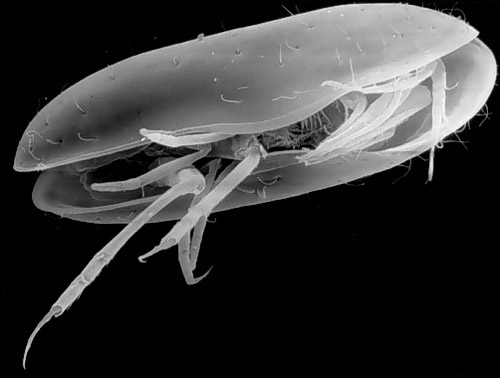 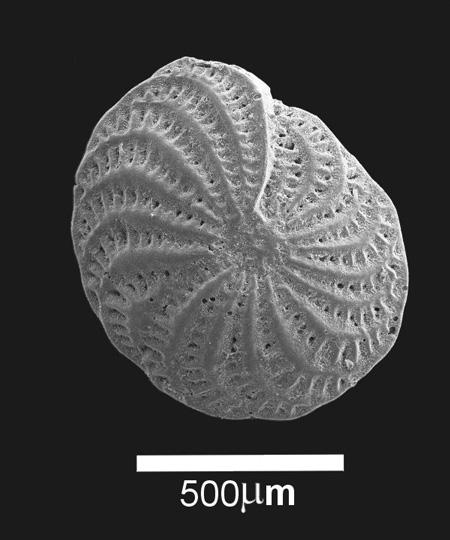 foraminifera
ostracod
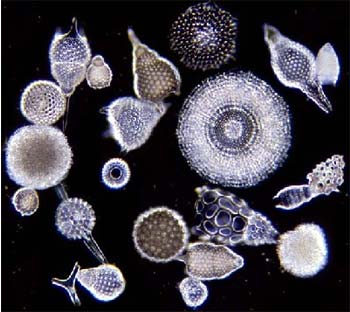 radiolaria
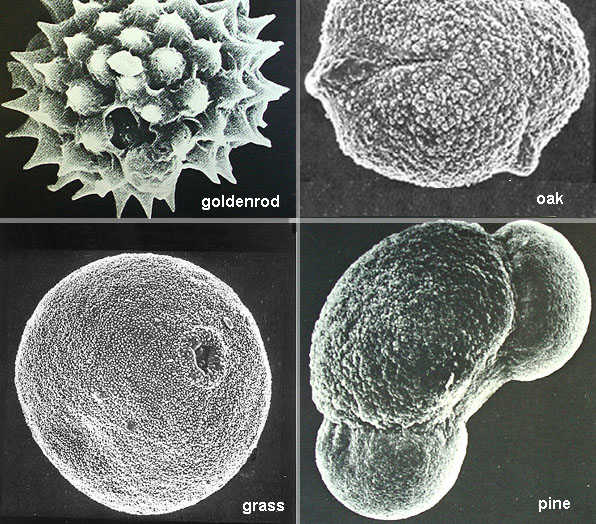 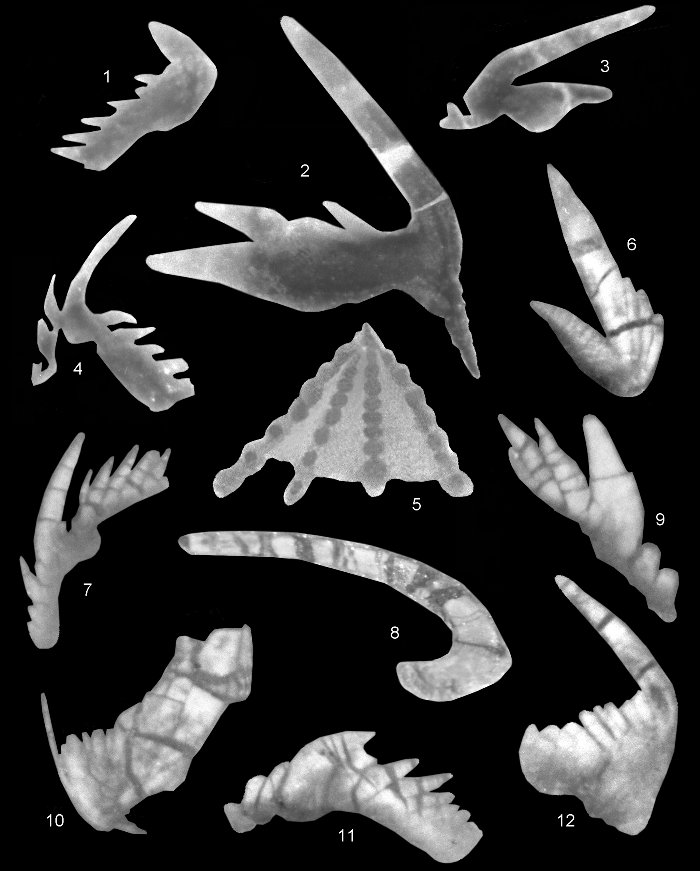 conodonts
pollen